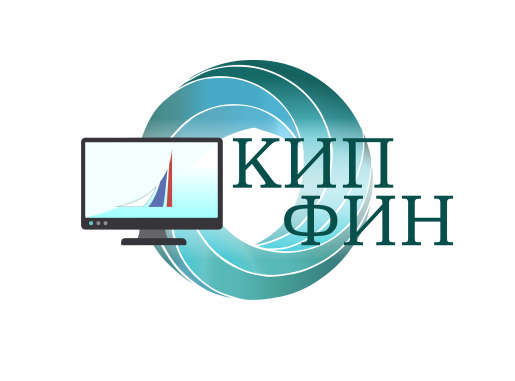 XII Международный научный студенческий конгресс «Преодолеть пандемию: креативность и солидарность»
Экспертная система для осуществления торгов на бирже «КИП-бот»
Автор: студент 4 курса, Гладкий В.А.
Научный руководитель: преподаватель Потапова О.А.

Москва 2021
Идея проекта
Разработка программы экспертной системы для осуществления торгов на бирже под ОС Windows для торговли облигациями, акциями и валютой посредством API «Тинькофф»
Расширение целевой аудитории за счет реализации «дружелюбного» пользовательского интерфейса и простоты использования предлагаемого ПО
В функционале предусмотрен режим песочницы, который дает возможность попрактиковаться в торговле, спокойно освоиться перед торговлей настоящими активами.
Актуальность
Торговля на бирже – отличная сфера для автоматизирования. Вся деятельность будет основана на алгоритмах, человеку практически не придется принимать участие. Это снизит порог вхождения до такого уровня, что зарабатывать сможет любой. Более того, такая торговля не будет подвержена эмоциям и каким-то человеческим ошибкам.
Представленный проект, в основе которого созданное автором приложение нацелено на автоматизацию торговли на бирже.
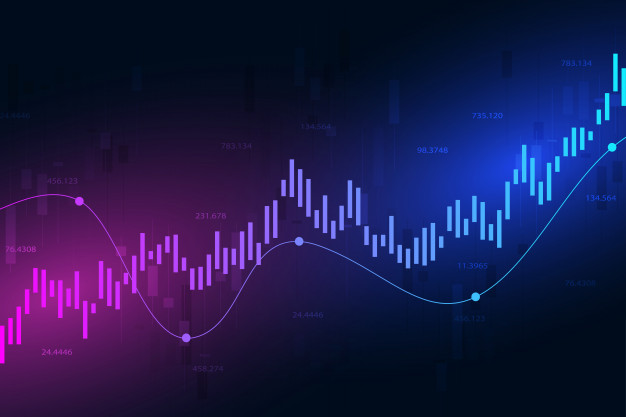 Реализация идеи
Математическая модель
Работа с TinkoffAPI
Выходные данные
Входные данные
Математическая модель
Торговая стратегия
Торговый инструмент
Интервал свечей
Токен
Операции покупки и продажи торгового инструмента
Используемые библиотеки:
OxyPlot – работа с графиками;
Tinkoff OpenAPI – торговля, получение данных о рынке;
Newtonsoft.Json – зависимость Tinkoff OpenAPI.
Реализация идеи
Интерфейс программы
Выполнение операций происходит на удаленном сервере, а пользователи только получают интерфейс к этому серверу. 
Это обеспечивает доступ к приложению с любой платформы.
Планируется разработка под мобильные устройства и разработка сайта.
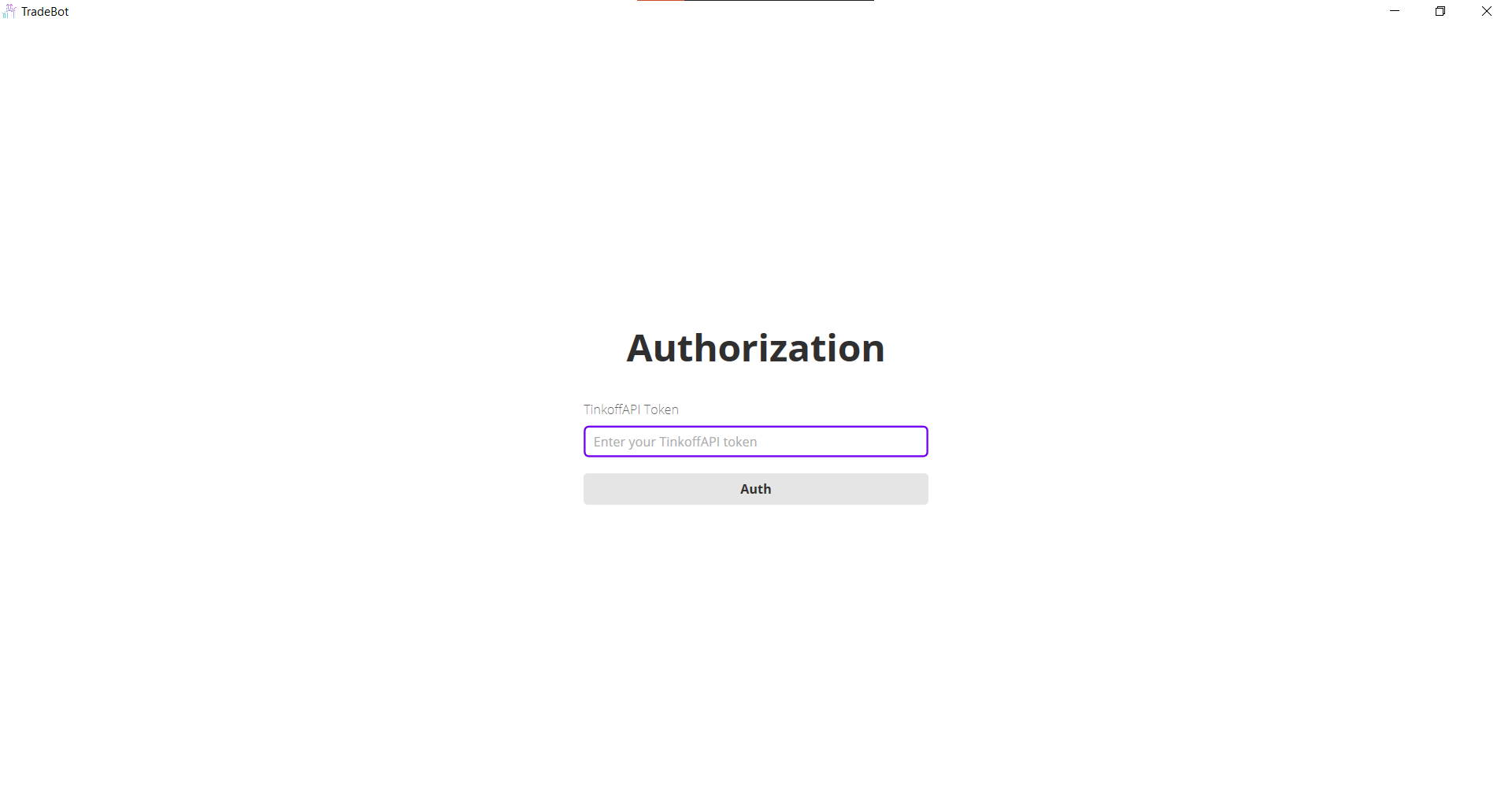 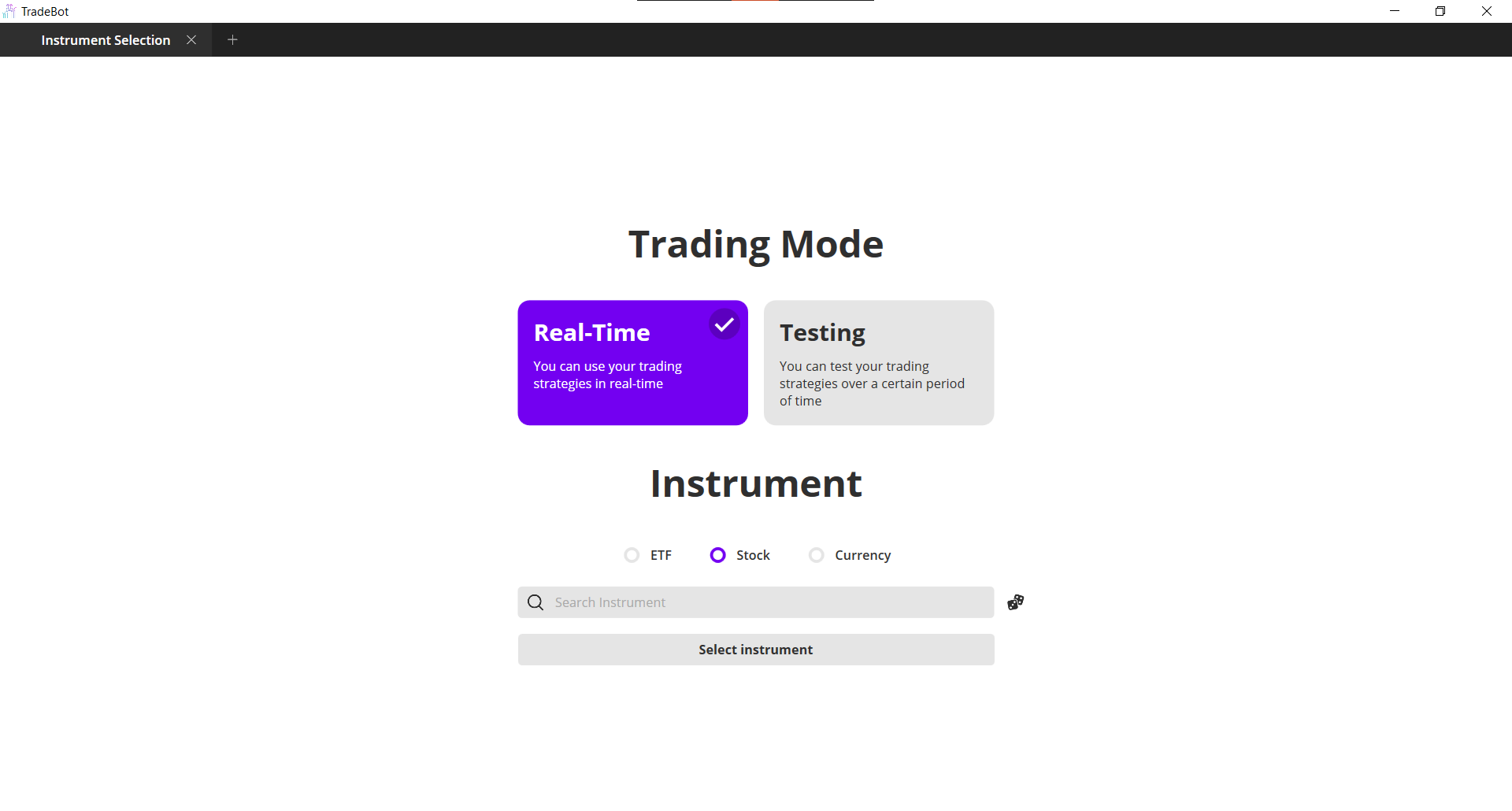 Бизнес-модель и маркетинг
Сама программа (приложение) распространяется на безвозмездной основе
Доход формируется за счет комиссии в 2% от совершаемых сделок
Целевая аудитория:
начинающие трейдеры, которые хотят попробовать торговлю на бирже и находятся в начале своего пути
опытные трейдеры, занимающиеся трейдингом непрофессионально, для повышения личного благосостояния
ПРОДВИЖЕНИЕ:
Продвижение через социальные сети 
Рассылка торговых бизнес-предложений брокерским компаниям и банкам для размещения ссылки на программу на сайте и в соц.сетях
Привлечение блогеров, занимающихся финансовой аналитикой и трейдингом
Анализ конкурентов
Конкурентные преимущества
Риски
Операционный риск. Никакой программный продукт не может гарантировать 100% надёжности и отказоустойчивости.
Повышенная волатильность. В некоторых ситуациях на бирже возникает перепад стоимости активов, который не был предусмотрен в программном коде. 
Манипуляции на рынке. Крупные разработчики алгоритмов могут манипулировать ценами на активы, что приводит к выгодному для них повышению или снижению цен. 
Снижение ликвидности. Сильная зависимость биржи от деятельности роботов ведёт к резкому падению уровня прибыли при внезапном уходе с рынка, отключения от сети или программных сбоях. 
Увеличение затрат на содержание оборудования серверов. Постоянное возрастание количества трейдеров, использующих роботов повлекло за собой необходимость вкладывания денег в аппаратуру, способную выдержать наплыв необходимого количества юзеров.
Изменения в законодательстве, связанные с ужесточением регулирования алгоритмического трейдинга
Недостаточная квалификация сотрудников
Слабая экономика – отсутствие свободных денег для вложений у пользователя
Маркетинг - нежелание сотрудничать от брокеров, банков и блогеров
Смета затрат и финансовый план
Спасибо за внимание!
Автор проекта – студент группы 4ПКС-217 Колледжа информатики и программирования 
Гладкий Владислав Алексеевич, kbga5lh@gmail.com 
научный руководитель – преподаватель КИП Потапова О.А., oapotapova@fa.ru